REPORT
01.04.2025
Ilia Polishchuk
ATLAS
Current state of task
Data is still being processed. Some jobs consumed a lot of memory. I redefined job sizing to avoid this. So far ~23% of the dataset is done

Acceptance calculation has been adjusted, some mistakes were fixed

J/Psi cross sections are calculated for processed data. Not enough statistics for ρ, ω and φ- mesons
Acceptance
Acceptance
Total Acceptance
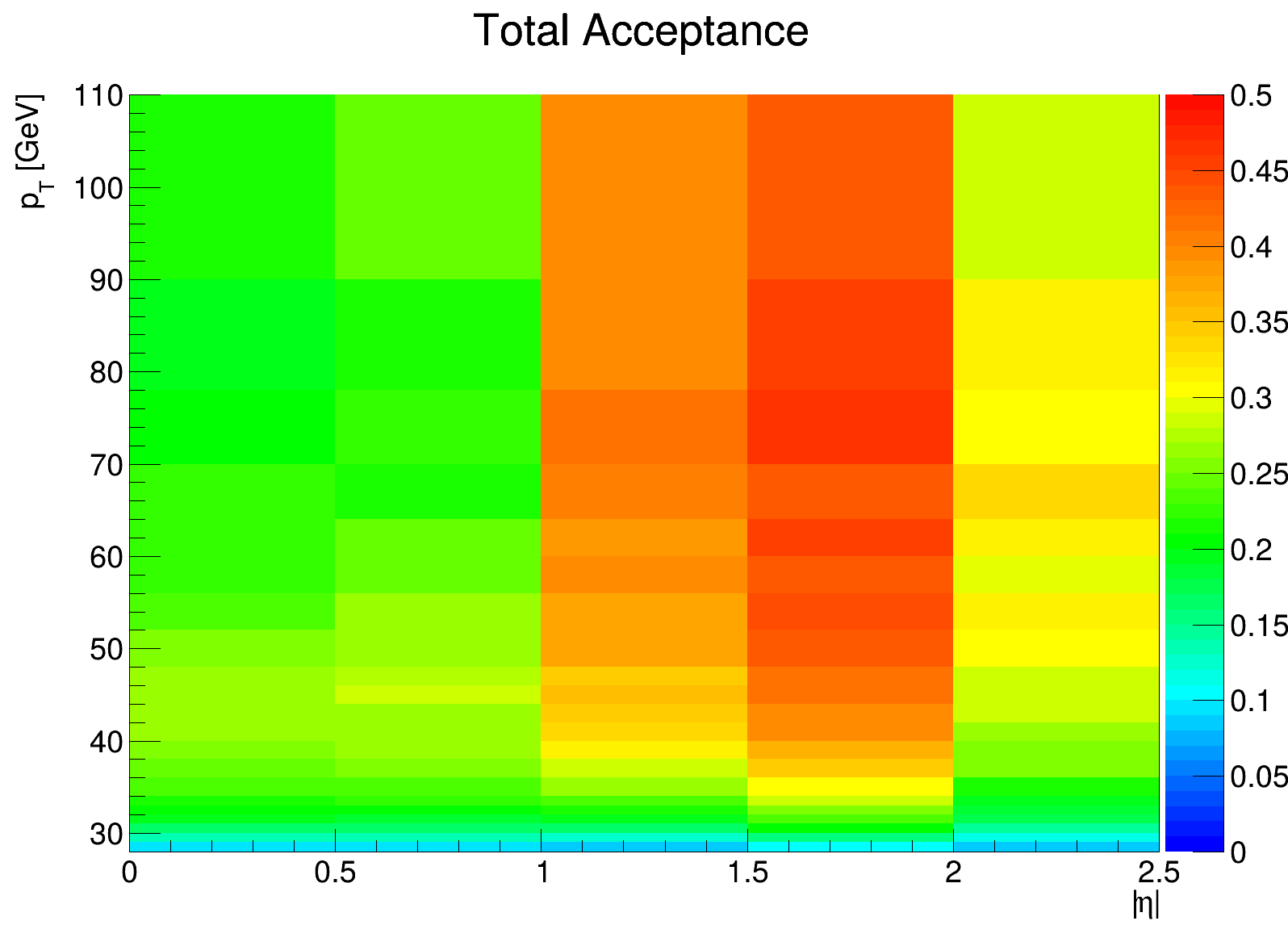 Cross sections
Differential cross sections
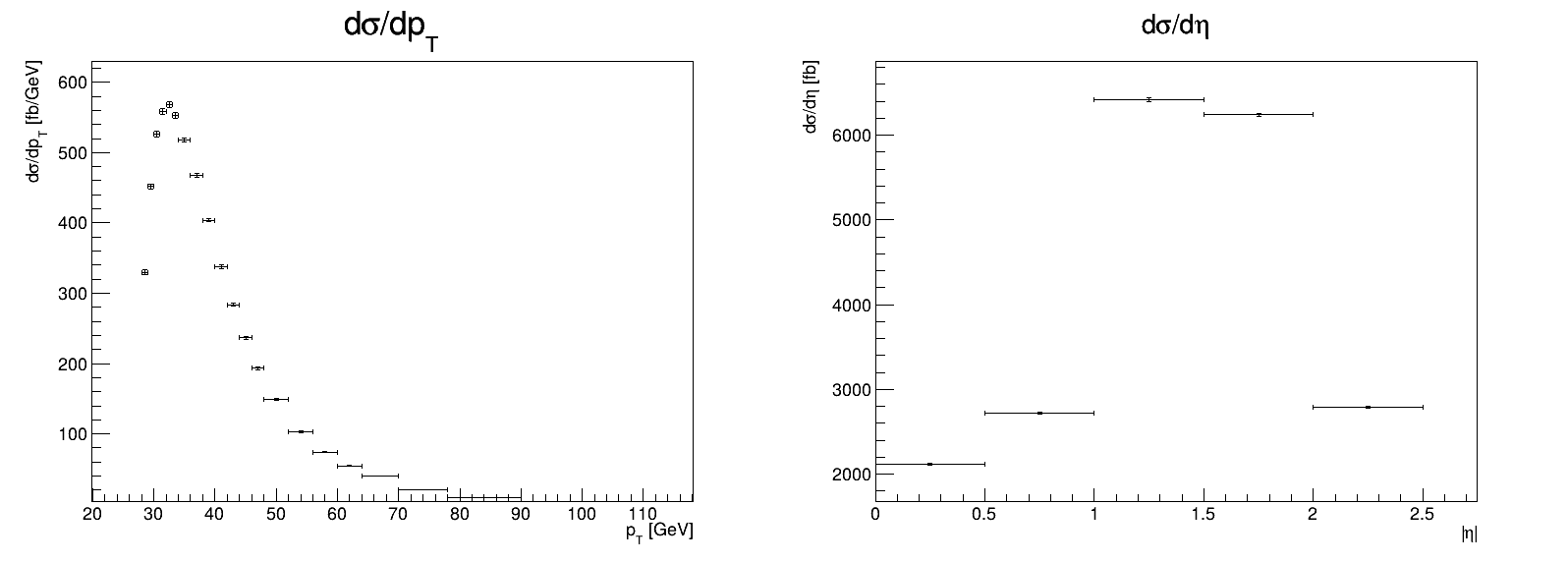 Data without acceptance
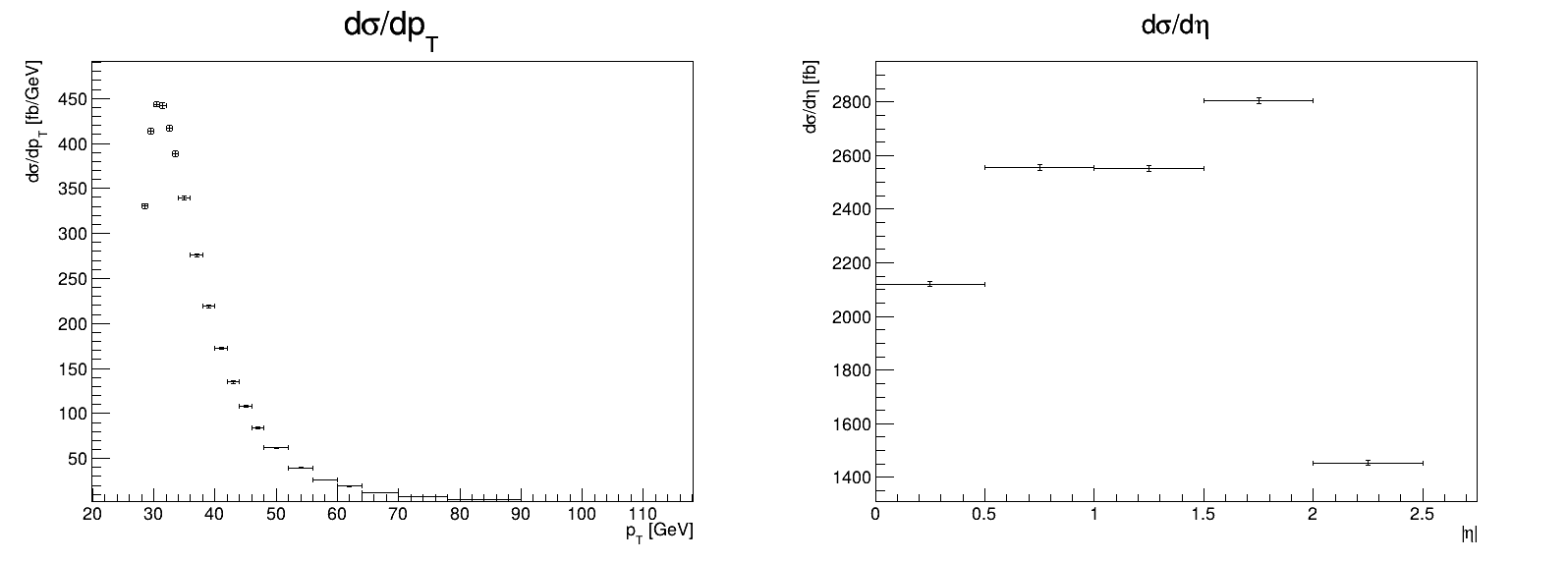 Monte Carlo
Differential cross sections
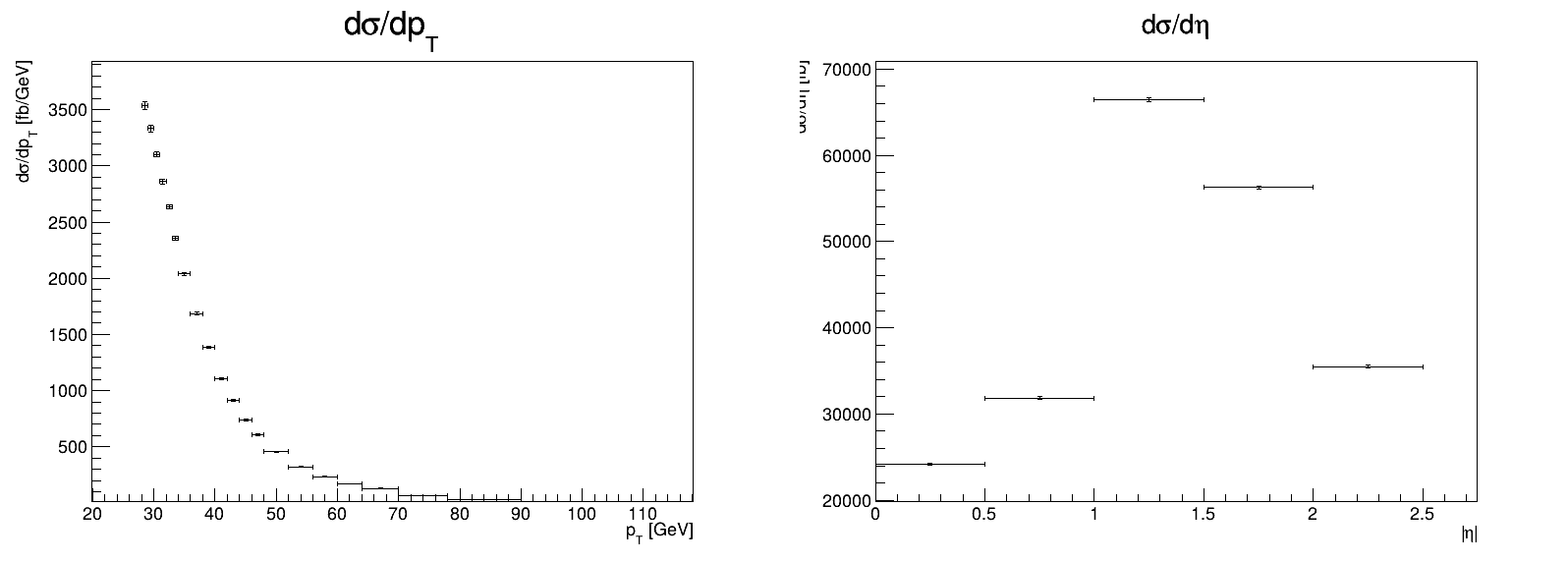 Data with acceptance
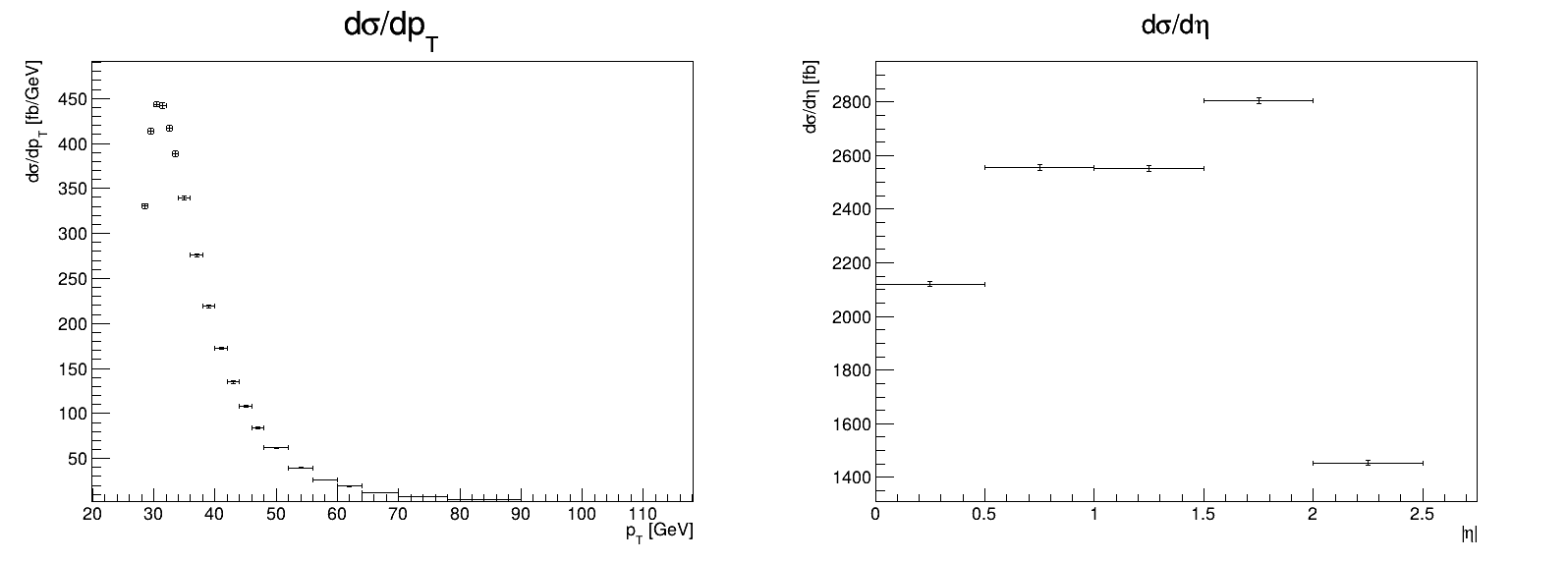 Monte Carlo
Double Differential cross sections (log scale)
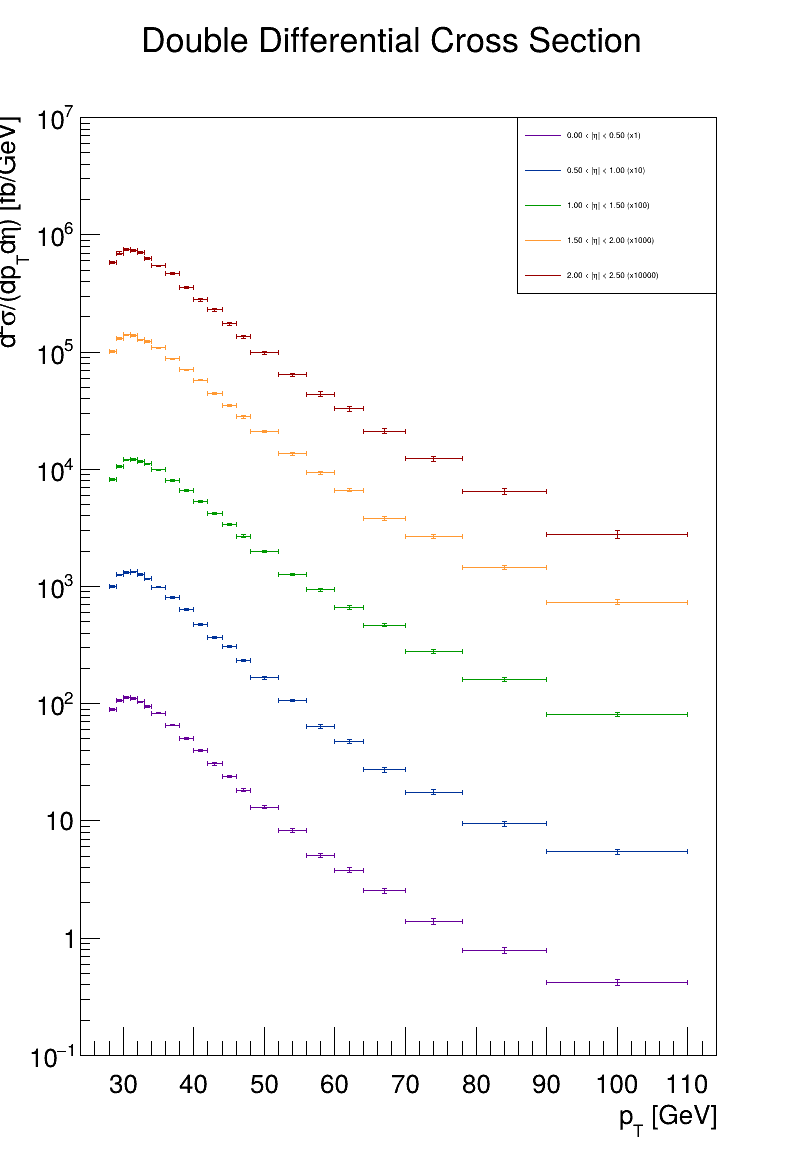 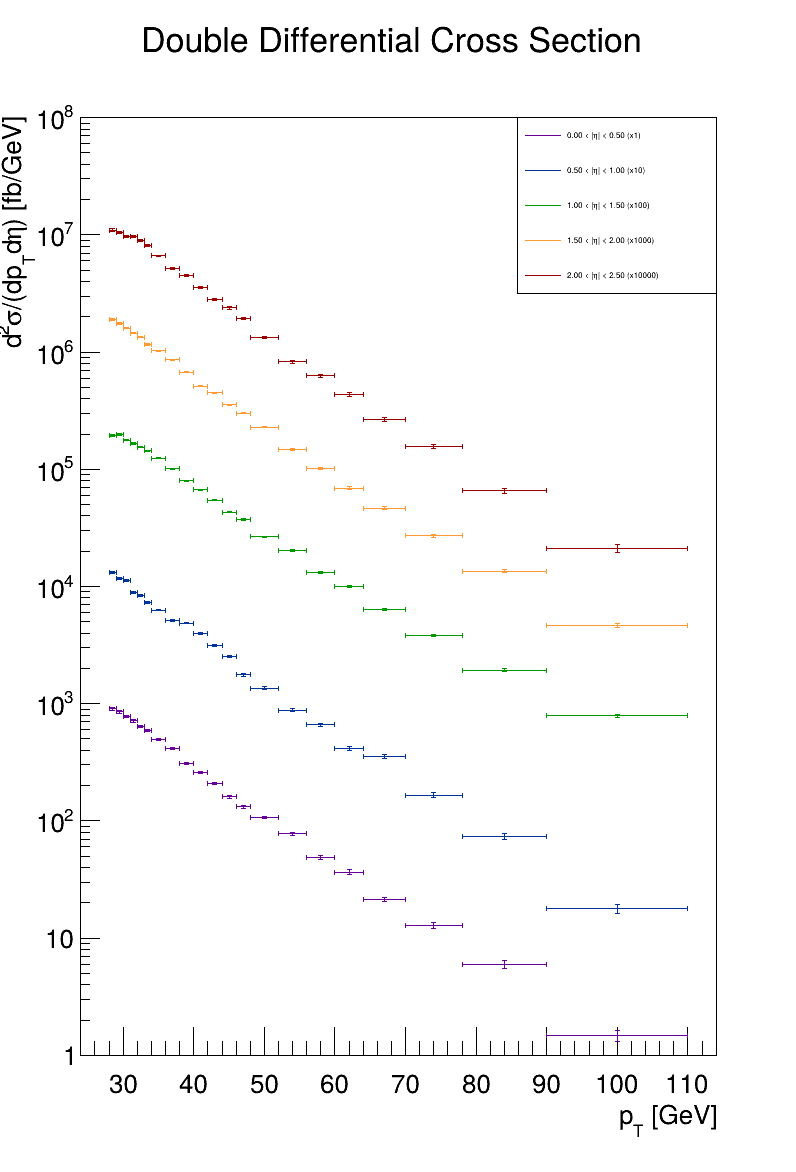 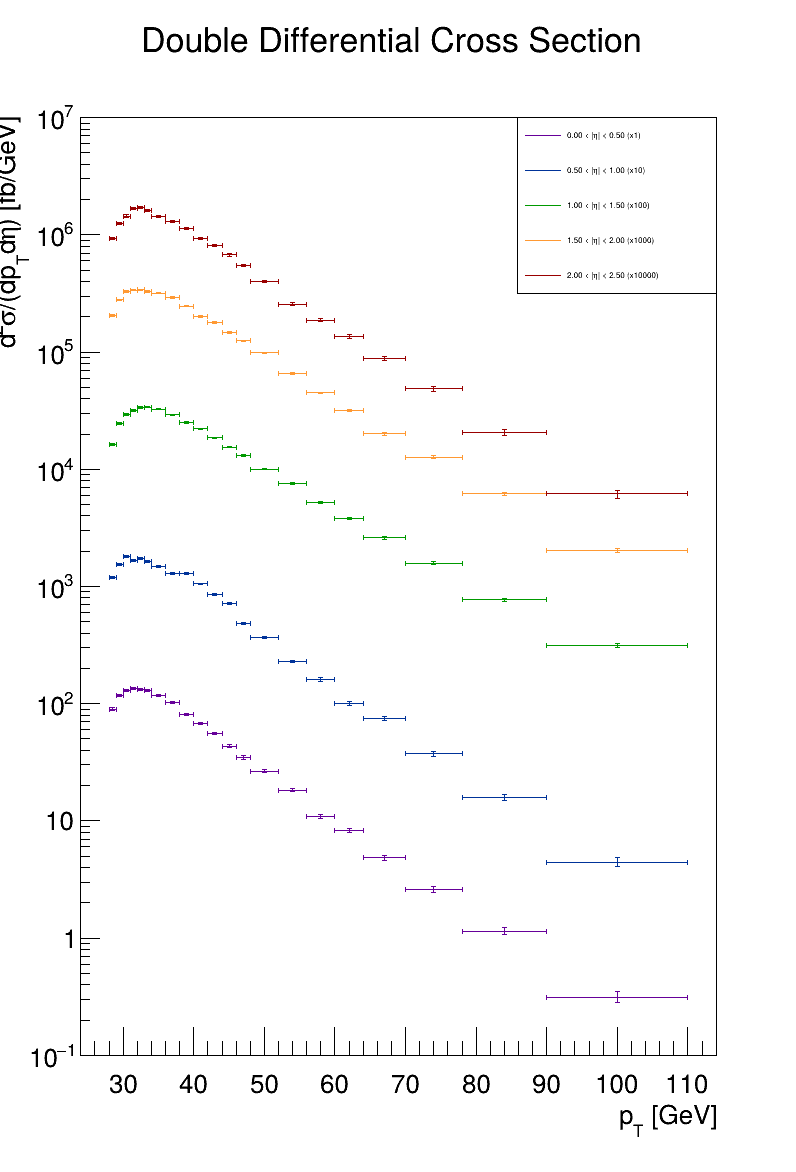 Monte Carlo
Data with acceptance
Data without acceptance
THANK YOU FOR YOUR ATTENTION